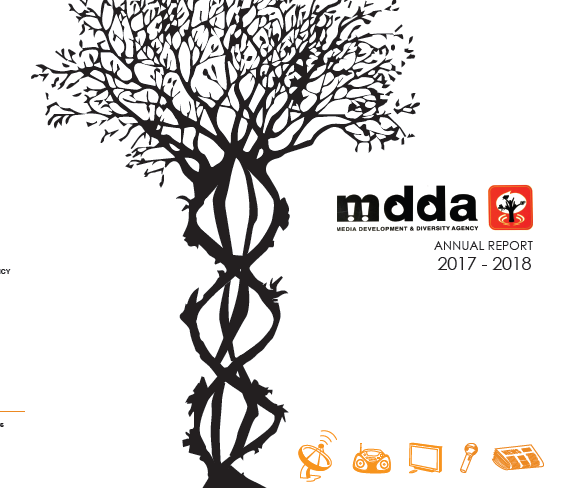 Access to diversified media for alla
MDDA Quarter 1 and 2 performance and expenditure report 2021/22
08 March 2022
1
CONTENTS
INTRODUCTION
OVERVIEW OF THE ORGANISATIONAL ENVIRONMENT
SUMMARY OF ORGANISATIONAL PERFORMANCE 
SUMMARY OF ACHIEVEMENTS 
INTERNAL ENVIRONMENT HIGHLIGHTS
NOT ACHIEVED/DELAYED TARGETS 
PROGRAMME PERFORMANCE INFORMATION 
MDDA BOARD OF DIRECTORS
FINANCIAL INFORMATION
2
Introduction
The legal requirement related to the production of quarterly performance reports is reflected in the Treasury Regulations. Section 5.3.1, which states that the Accounting Officer of an institution must establish procedures for quarterly reporting to the Executive Authority to facilitate effective performance monitoring, evaluation and corrective action.

Quarterly performance reports function as an ‘early warning system’ to alert departments to areas of weak performance, potential problems and where corrective action is required. This in-year monitoring report also serves as an oversight tool to the Department of Planning, Monitoring and Evaluation (DPME) and National Treasury (NT) and, as a management tool for departments.

The 2021/22 first and second Quarter Performance Report provides achievements against the targets set in the 2021/22 Annual Performance Plan. 

The reported performance information has been verified by Internal Audit for validity and accuracy.
3
Overview of Organisational Environment
The Agency complied with the legislative requirements of National Treasury, DPSA and DPME by submitting the following documents:
The first and second quarter 2021/22 performance report was submitted to National Treasury and Executive Authority according to prescribed legislation.
The first and second quarter 2021/22 financial reports were compiled and submitted to National Treasury according to prescribed legislation.
The MDDA is reporting against the MDDA Strategic Plan for 2020/2021 – 2024/25 and Annual Performance Plan for 2021/2022 as tabled in Parliament in March 2021.
4
2021/22 Q1 Staff Establishment
ORGANISATION
ADDITIONAL POSTS
FIXED TERM AND SECONDED STAFF: 
1
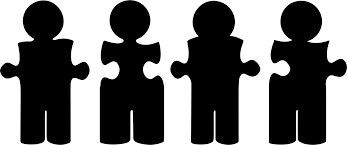 APPROVED 
POSTS: 
41
LEADERSHIP
% OF FILLED POSTS: 
97.6%
FILLED POSTS: 
40
EXECUTIVE COMMITTEE
APPROVED: 4  
FILLED : 4
VACANT POSTS
1
VACANCY RATE 
2.4%
MANAGEMENT
APPROVED: 10 
FILLED : 10
5
2021/22 Q2 Staff Establishment
ORGANISATION
ADDITIONAL POSTS
FIXED TERM AND SECONDED STAFF: 
1
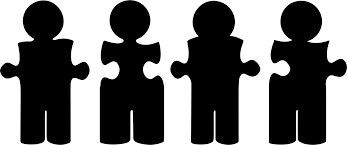 APPROVED 
POSTS: 
41
LEADERSHIP
% OF FILLED POSTS: 
92.68%
FILLED POSTS: 
38
EXECUTIVE COMMITTEE
APPROVED: 4  
FILLED : 4
VACANT POSTS
3
VACANCY RATE 
7.32%
MANAGEMENT
APPROVED: 10 
FILLED : 08
6
2021/22 Q1 Staff Establishment per Occupational Classification
7
2021/22 Q2  Staff Establishment per Occupational Classification
8
2021/22 Q1 Staff Establishment
9
2021/22 Q2 Recruitment Progress
10
2021/22 Q1 Employment Equity Per Occupation
11
2021/22 Q2 Employment Equity Per Occupation
12
2021/22 Q1 Summary Of Organisational Performance
MDDA 2021/2022 APP has 22 Output Indicators. Of these
15 had targets for Q1 of 2021/2022
13 of these targets were achieved, i.e. 87% achievement
13
2021/22 Q2 Summary of Organisational Performance
MDDA 2021/2022 APP has 22 Output Indicators. Of these
15 had targets for Q2 of 2021/2022
14 of these targets were achieved, i.e. 93% achievement
14
2021/22 Q1 Summary of Achievements
15
2021/22 Q2 Summary of the Achievements
16
2021/22 Q1 Summary of the Achievements
17
2021/22 Q2 Summary of the Achievements
18
2021/22 Q1 Internal Environment Highlights
19
2021/22 Q2 Internal Environment Highlights
20
2021/22 Q1 Not Achieved Targets
21
2021/22 Q2 Not Achieved Targets
22
Programme Performance Information
The 2021/2022 MDDA Annual Performance Plan has five programmes, with in total 22 output indicators.
23
Programme 1: Governance and Administration
24
Programme 1: Governance and Administration
25
Programme 1: Governance and Administration
26
Programme 2: Grant and Seed Funding
27
Programme 2: Grant and Seed FundingSub-programme: Community and Small Commercial Media
28
Programme 2: Grant and Seed FundingSub-programme: Community and Small Commercial Media
29
Programme 2: Grant and Seed FundingSub-programme: Monitoring and Evaluation
30
Programme 2: Grant and Seed FundingSub-programme: Monitoring and Evaluation
31
Programme 3: Partnerships, Public Awareness and Advocacy
32
Programme 3: Partnerships, Public Awareness And Advocacy
33
Programme 3: Partnerships, Public Awareness And Advocacy
34
Programme 4: Capacity Building and Sector Development
35
Programme 4: Capacity Building and Sector Development
36
Programme 4: Capacity Building and Sector Development
37
Programme 5: Innovation, Research and Development
38
Programme 5: Innovation, Research & Development
39
Programme 5: Innovation, Research & Development
40
2021/22 Q1 MDDA Board of Directors
The MDDA Act states that the MDDA Board shall comprise nine members. 
The Board Chairperson, Mr. Norman Munzhelele tendered his resignation on the 26th March 2020. The Minister accepted the resignation during the reporting period. The President has also now appointed Mr. Hlengani Mathebula as the incoming MDDA Board of Directors Chairperson. The appointment is effective from the 8th June 2021, for a period of five years.
The Agency has two vacancies for publicly nominated members of the Board following the expiration of the term of office of Ms Della Togna and Dr Mbava in October 2020. The vacancies are a concern to management and the Board.  
Through the office of the Company Secretary, the Agency has leveraged opportunities wherever possible to advise the Shareholder and Parliament of its concerns, including that of the forthcoming vacancy, due to the termination of the term of office of the Commercial Print Sector representative, Mr M. Monare in September 2021, due to the effluxion of time. 
The Board has been advised by the Shareholder that the parliamentary process to fill the Board vacancies have already commenced, together with the consideration of suitable candidates to fill the forthcoming vacancy of the Commercial Print Sector representative.
41
2021/22 Q1 Board Meetings
Board
Audit and Risk
42
Board’s first quarter remuneration for 2021/22
43
2021/22 Q1 Finance Information (Budget vs Actual )
44
2021/22 Q1 Budget vs Actual (Cont)
MDDA earns revenue mainly from three sources: Transfers from Department of Communications, contribution from the broadcasters and interest from short term investments. Table above depicts revenue earned from beginning of the 2021/22 financial year up to the 30th of June 2021 compared to the projected budget. 

Interest earnings were lower than anticipated for June 2021, interest rates were reduced and have remain unchanged which resulted in the reduced interest income, most broadcast contributions are expected to be received in the second and the third quarter
45
2021/22 Q1 Budget vs Actual (Cont)
46
2021/22 Q1 Budget vs Actual (Cont)
Grant expenditure - has had higher than anticipated expenditure due to transmission fees being paid recently, the call for applications has only recently been issued out and this process has not been concluded yet. 
Board costs depicts lower than budgeted expenditure as meetings have been held virtually which cuts down on traveling and all other costs. The budget depicts a full complement of the Board.
Administrative costs depict favorable variance mainly due to cost containment measures being implemented as well as most staff members working from home.
MDDA has been filling in Vacant posts, as at the 30th of June only one vacant position remains.
47
2021/22 Q2 MDDA Board of Directors
The Presidency also appointed Ms. Nadia Bulbulia as the Broadcast Sector representative, effective as of the 10th September 2021. The MDDA welcomes Ms. Bulbulia who has previously served on the Board of the MDDA from 2010 to 2013. She is a seasoned broadcast media and ICT sector strategist, with vast experience in both fields. Ms. Bulbulia is currently the Executive Director of the National Association of Broadcasters.
The Agency has three vacancies for publicly nominated members of the Board following the expiration of the term of office of Ms Della Togna and Dr Mbava in October 2020 as well as the more recent vacancy due to the expiration of the term of office of the Commercial Print Sector representative, Mr Moshoeshoe Monare. Mr Monare’s term of office expired on the 13th of September 2021. Mr Monare contributed immensely to the Board of the Agency, chairing the Corporate Affairs Committee and as a robust member of the Projects Oversight Committee.
48
2021/22 Q2 Board Meetings
Board
Audit and Risk
49
Board’s second quarter remuneration for 2021/22
50
2021/22 Q2 Finance Information (Budget vs Actual)
51
2021/22 Q2 Budget vs Actual (Cont)
MDDA earns revenue mainly from three sources: Transfers from Department of Communications, contribution from the broadcasters and interest from short term investments. Table below depicts revenue earned from beginning of the 2021/22 financial year up to the 30th of September 2021 compared to the projected budget. 

Interest earnings were lower than anticipated for the first two quarters of 2021/22 financial year, interest rates were reduced and have remain unchanged which resulted in the reduced interest income, Multichoice has already paid its contribution and other broadcast contributions are expected to be received before the end of December 2021.
52
2021/22 Q2 Budget vs Actual (Cont)
53
2021/22 Q2 Budget vs Actual (Cont)
Grant expenditure - has had higher than anticipated expenditure as a result of Sentech fees being paid recently, the call for applications has only recently been issued out and this process has not been concluded yet. 
Board costs depicts lower than budgeted expenditure as these meetings have been held virtually which cuts down on traveling and all other costs. The budget depicts a full complement of the Board.
Administrative costs depict favorable variance mainly due to cost containment measures being implemented as well as most staff members working from home. Administration cost include depreciation.
MDDA has been filling in Vacant posts, as at the 30th of September only three vacant position remains.
54
Thank you
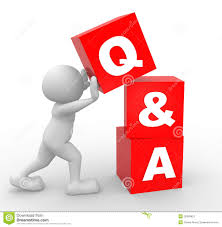 55